A Crash Course in Radio Astronomy and Interferometry:1. Basic Radio/mm Astronomy
James Di Francesco
National Research Council of Canada
North American ALMA Regional Center – Victoria
(thanks to S. Dougherty, C. Chandler, D. Wilner & C. Brogan)
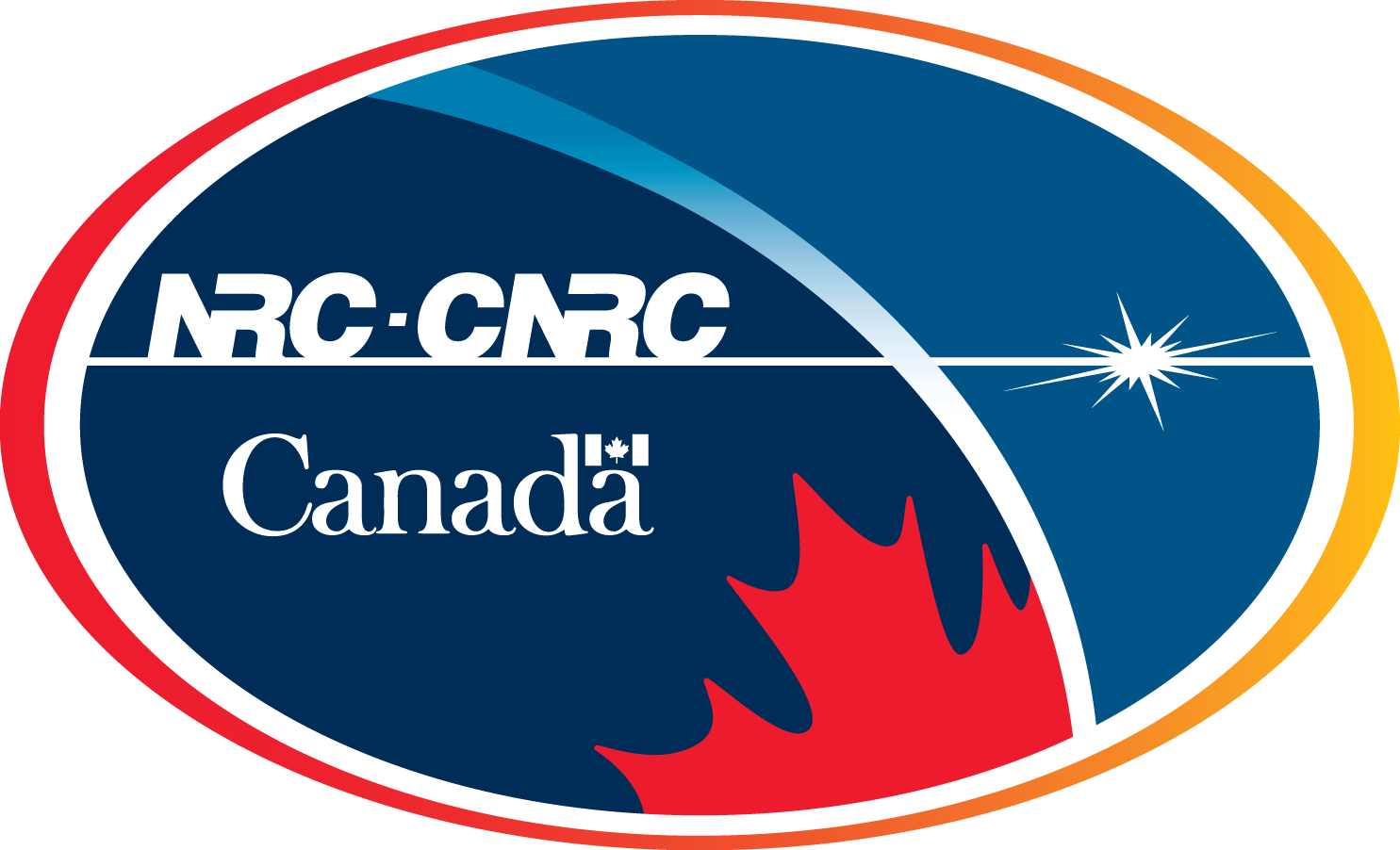 Basic Radio/mm Astronomy
Note:
Intensity & Flux Density
EM power in bandwidth dn from solid angle dW intercepted by surface dA is:
Defines surface brightness Iv (W m-2 Hz-1 sr-1 ; aka specific intensity)
Flux density Sv (W m-2 Hz-1) – integrate brightness over solid angle of source
Convenient unit – the Jansky  1 Jy = 10-26  W m-2 Hz-1 = 10-23  erg s-1 cm-2 Hz-1
Basic Radio/mm Astronomy
Surface Brightness
In general surface brightness is position dependent, ie. In = In(q,f)



(if In described by a blackbody in the Rayleigh-Jeans limit; hn/kT << 1)
 
Back to flux:




In general, a radio telescope maps the temperature distribution of the sky
Basic Radio Astronomy
Brightness Temperature
Many astronomical sources DO NOT emit as blackbodies!
However….
	
Brightness temperature (TB) of a source is defined as the temperature of a blackbody with the same surface brightness at a given frequency:

									




     This implies that the flux density
Basic Radio Astronomy
What does a Radio Telescope Detect?
Recall :
Telescope of effective area Ae receives power Prec per unit frequency from an unpolarized source but is only sensitive to one mode of polarization:
Telescope is sensitive to radiation from more than one direction with relative sensitivity given by the normalized antenna pattern PN(q,j):
Basic Radio Astronomy
Antenna Temperature
Johnson-Nyquist theorem (1928):
Power received by the antenna:
Antenna temperature is what is observed by the radio telescope.
A “convolution” of sky brightness with the beam pattern 
It is an inversion problem to determine the source temperature distribution.
Basic Radio/mm Astronomy
Radio Telescopes
The antenna collects the E-field over the aperture at the focus

The feed horn at the focus adds the fields together, guides signal to the front end
Basic Radio/mm Astronomy
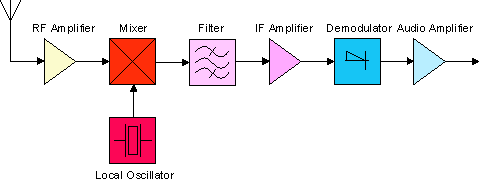 Back end

Power detector/integrator
or Correlator
Components of a Heterodyne System
Feed Horn
Amplifier
amplifies a very weak radio frequency (RF) signal, is stable & low noise
Mixer
produces a stable lower, intermediate frequency (IF) signal by mixing the RF signal with a stable local oscillator (LO) signal, is tunable
Filter – selects a narrow signal band out of the IF 
Backend – either total power detector or more typically today, a correlator
Basic Radio/mm Astronomy
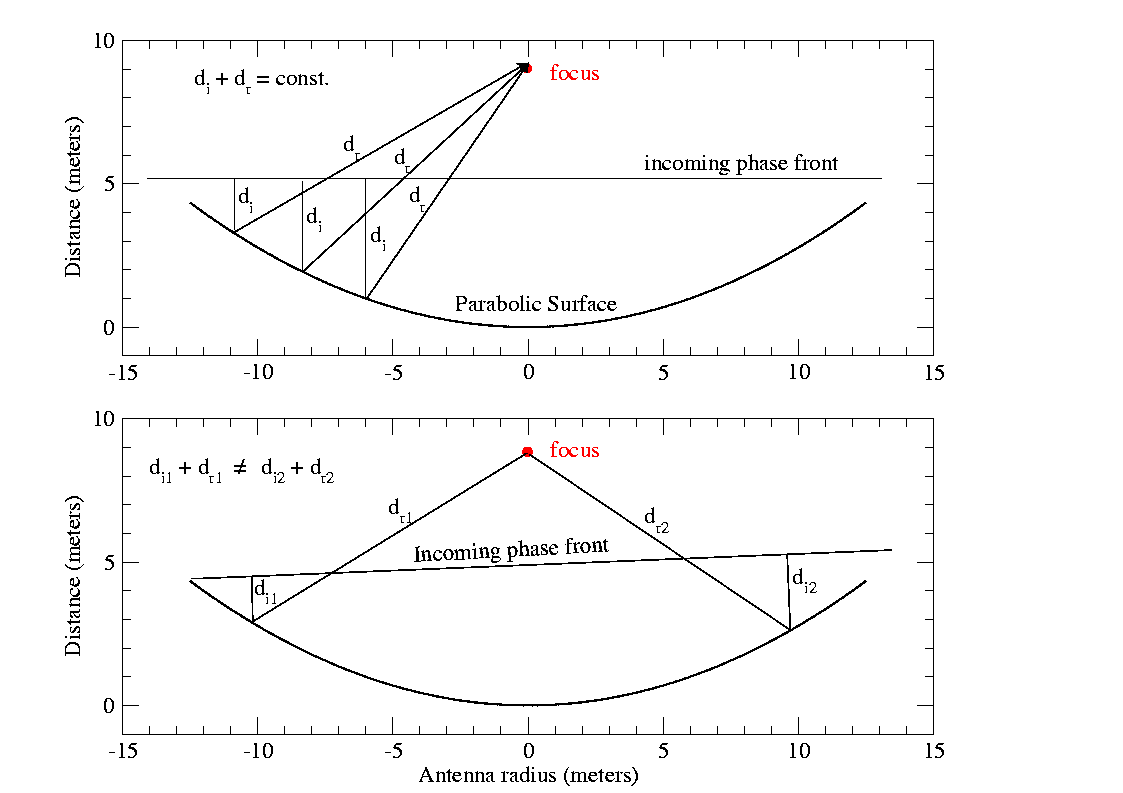 On-axis
incidence
Off-axis
incidence
Origin of the Beam Pattern
Antenna response is a coherent phase summation of the E-field at the focus

First null occurs at the angle where one extra wavelength of path is added across the full aperture width,
     i.e., q ~ l/D
Basic Radio/mm Astronomy
Defines telescope resolution
Antenna Power Pattern
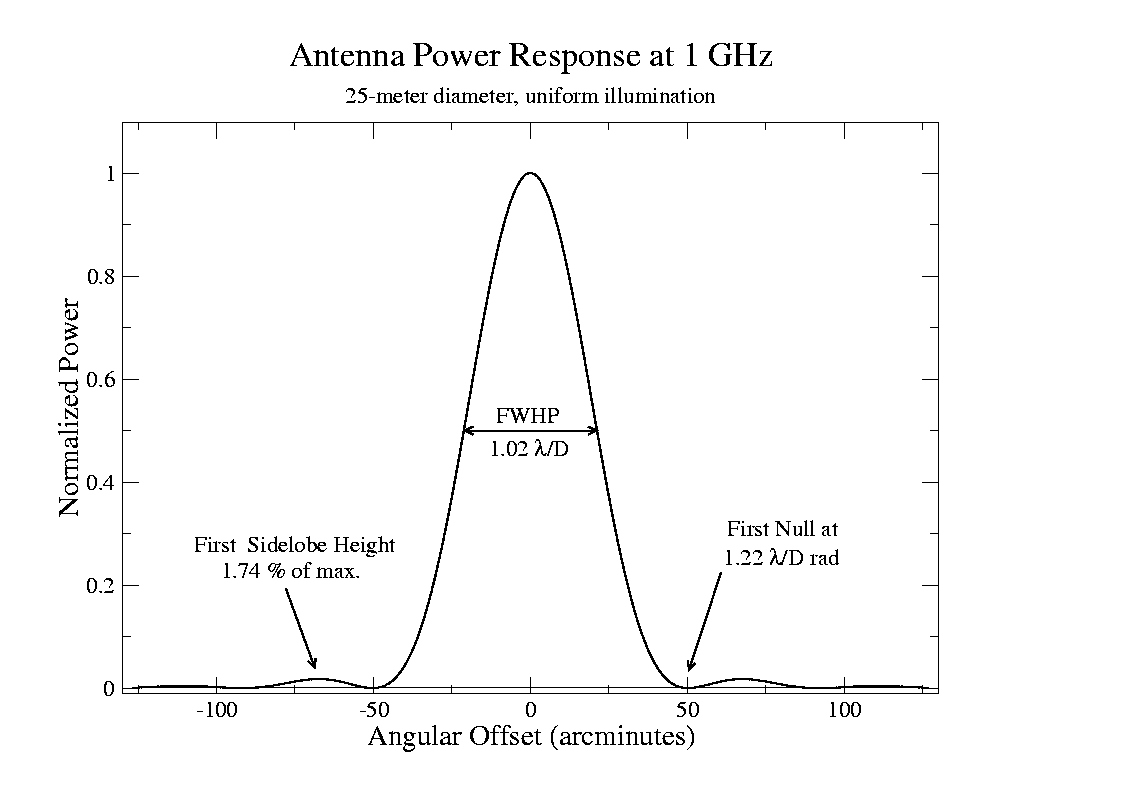 The voltage response pattern is the FT of the aperture distribution
The power response pattern, P(q ) µ V2(q ), is the FT of the autocorrelation function of the aperture
for a uniform circle, V(q ) is J1(x)/x and P(q ) is the Airy pattern, (J1(x)/x)2
Basic Radio/mm Astronomy
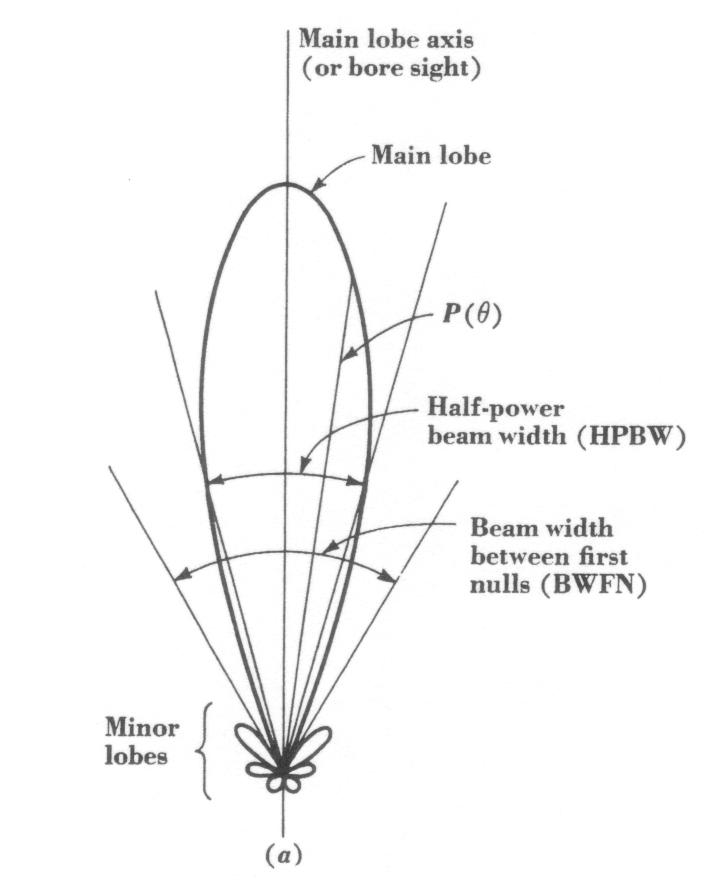 D (m)
q (“)
AST/RO
1.7
103
JCMT
15
15
LMT
50
4.5
SMA
508
0.35
Sidelobes
NB: rear lobes!
ALMA
15 000
0.012
The Beam
The antenna “beam” solid
angle on the sky is:
Telescope beams @ 345 GHz
Basic Radio/mm Astronomy
Sensitivity (Noise)
Unfortunately, the telescope system itself contributes noise to the the signal detected by the telescope, i.e.,

                                 Pout = PA + Psys       Tout = TA + Tsys

The system temperature, Tsys, represents noise added by the system:

		                      Tsys = Tbg + Tsky + Tspill + Tloss + Tcal + Trx 

Tbg  = microwave and galactic background (3K, except below 1GHz)
Tsky = atmospheric emission (increases with frequency--dominant in mm)
Tspill = ground radiation (via sidelobes) (telescope design)
Tloss = losses in the feed and signal transmission system (design)
Tcal  = injected calibrator signal (usually small)
Trx  = receiver system (often dominates at cm — a design challenge) 

Note that Tbg, Tsky, and Tspill vary with sky position and Tsky is time variable
Basic Radio/mm Astronomy
ALMA Trx
GHz
Trx (K)
Band 3
84-116
< 37
Band 6
211-275
< 83
Band 7
275-370
< 83
Band 9
602-720
< 175
Sensitivity (Noise)
In the mm/submm regime, Tsky is the challenge (especially at low elevations) 
In general, Trx is essentially at the quantum limit, and Trx < Tsky
“Wet” component: H2O
“Dry” component: O2
Basic Radio/mm Astronomy
Time t contains                               independent samples
For Gaussian noise, total error for N samples is
that of single sample
Radiometer equation
Sensitivity (Noise)
Q: How can you detect TA (signal) in the presence of Tsys (noise)?
A: The signal is correlated from one sample to the next but the noise is not 

For bandwidth Dn, samples taken less than Dt = 1/Dn are not independent
(Nyquist sampling theorem!)
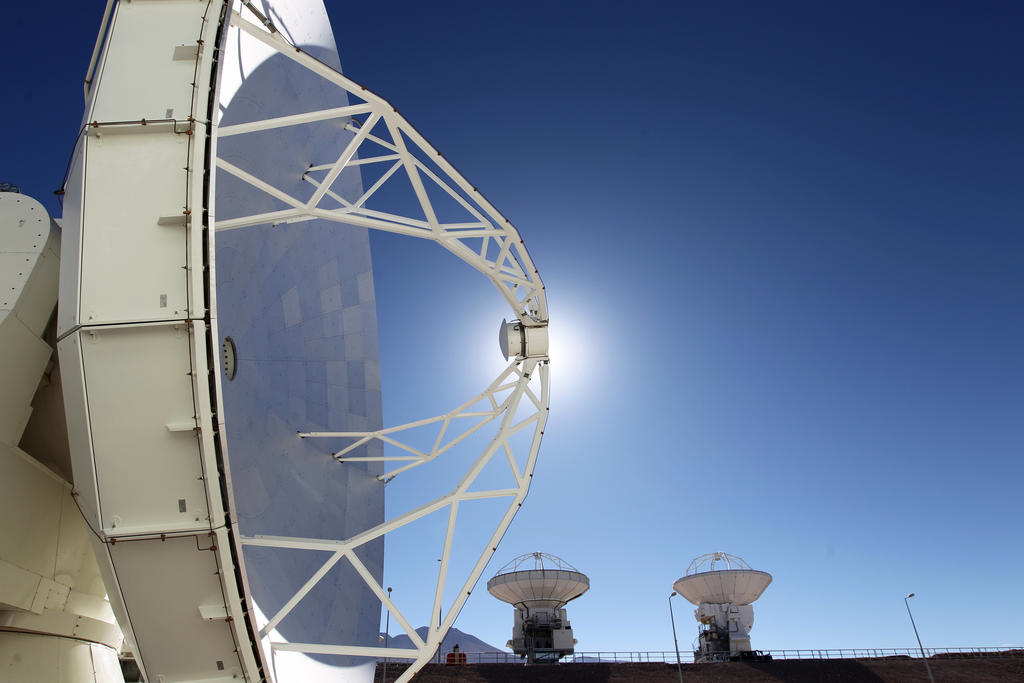 Next: Aperture Synthesis